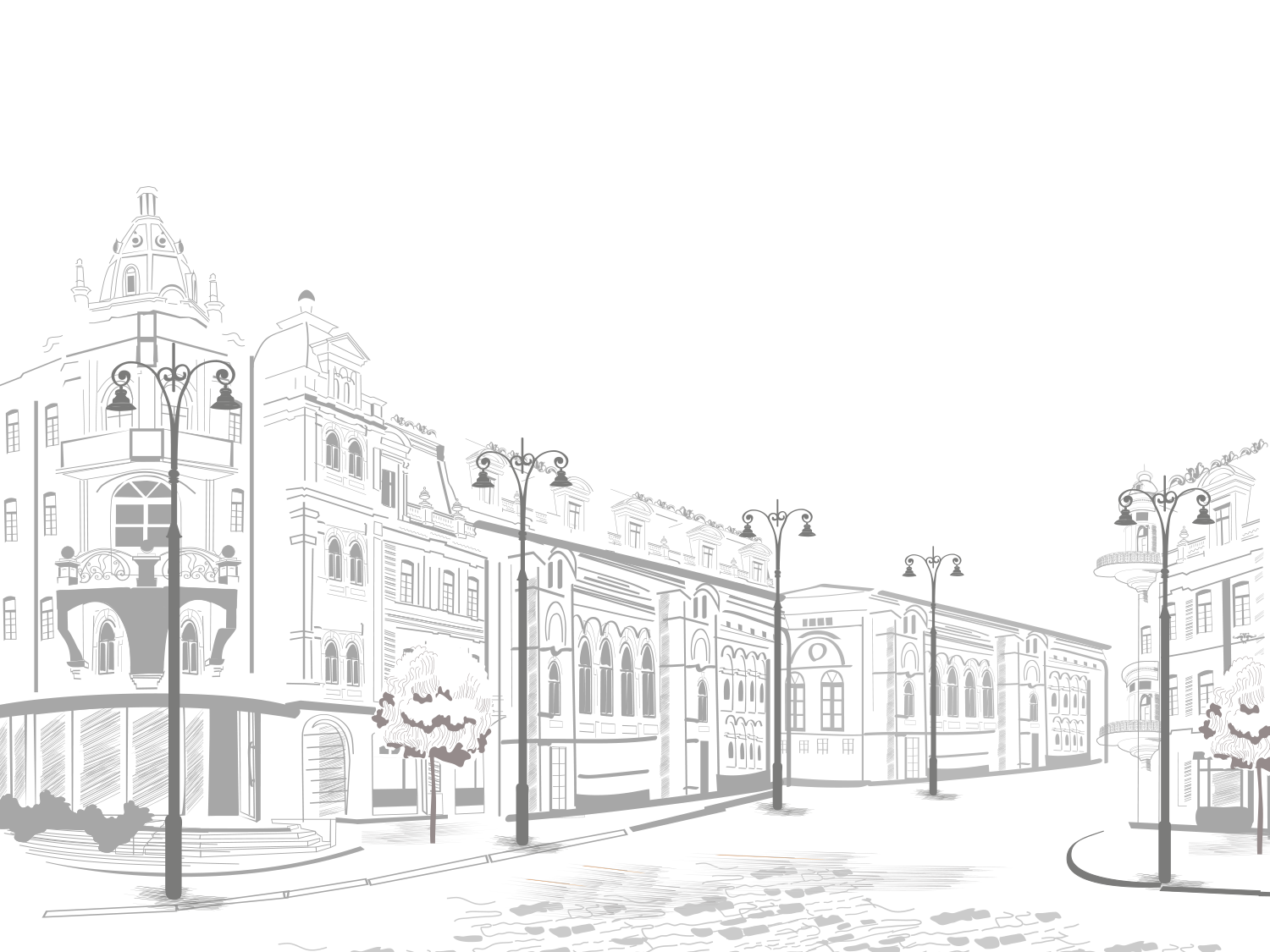 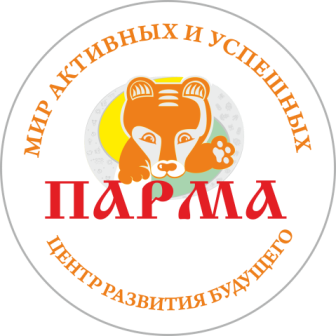 у Детского сада «ПАРМА»«Есть идея!»
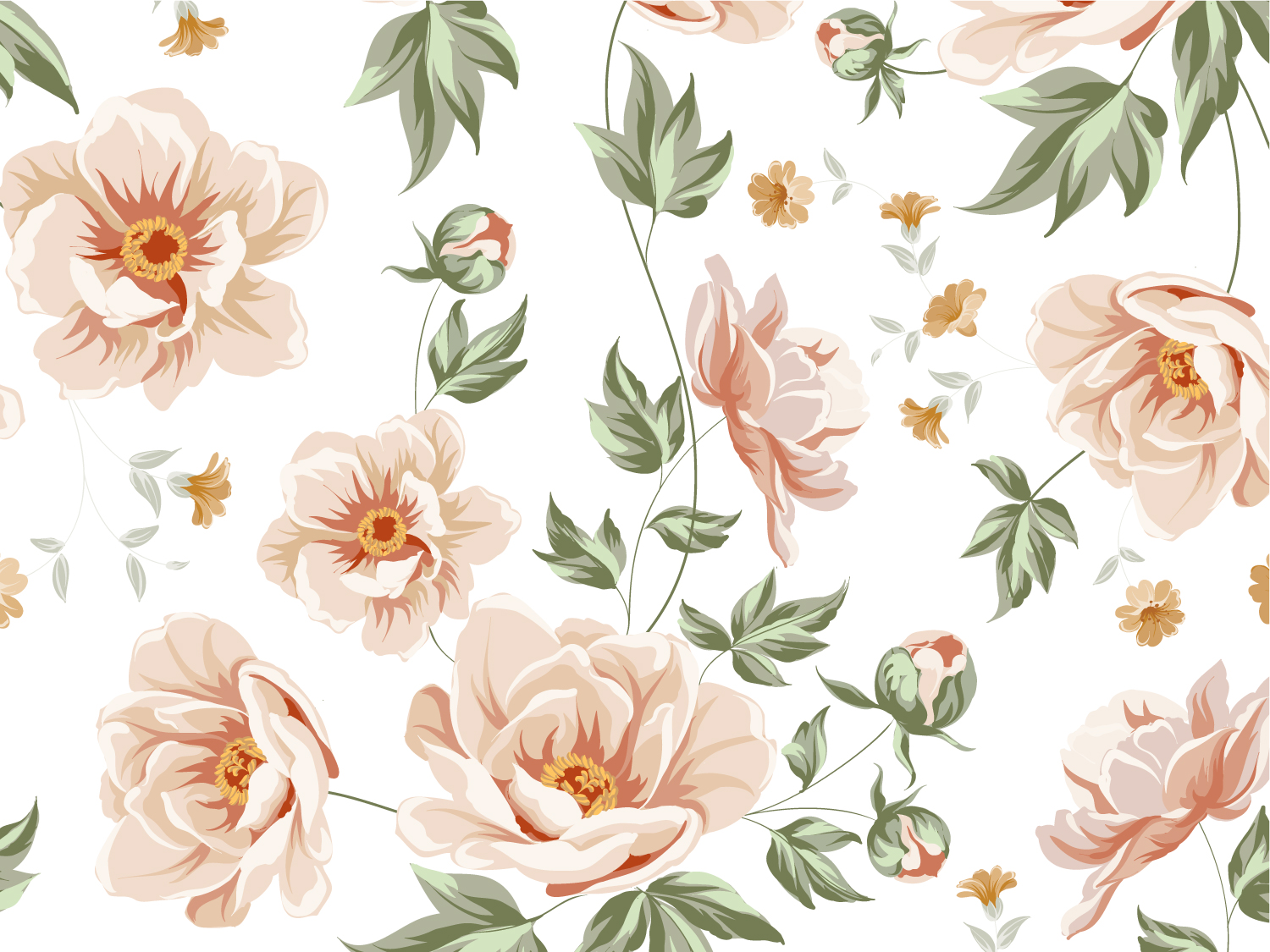 конкурс-акция         «Весеннее            обNOWление»
"now" с англ. -  теперь, сейчас, в настоящее время
Кредо «Хорошие вещи в добрые руки"Девиз акции "Подарок просто так!"
ИДЕЯ: Избавьте свой гардероб от прошлогодних вещей, принести их в ДАР своим коллегам и найдите себе обNOWку по вкусу! Наш show-room будет работать для Вас с понедельника по пятницу по 12 часов  Дефиле в обNOWленном стиле проводится в последний день конкурса-акции по нескольким номинациям Конкурс-акция завершается фотосессией.
Кредо «Хорошие вещи в добрые руки"Девиз акции "Подарок просто так!"
"Маленькая Хозяюшка"
"Леди Совершенство",
"И в пир, и в мир...",
Конкурс-акция завершается фотосессией
"Сasual",
Дефиле в обNOWленном  стиле проводится в последний день конкурса-акции по номинациям:
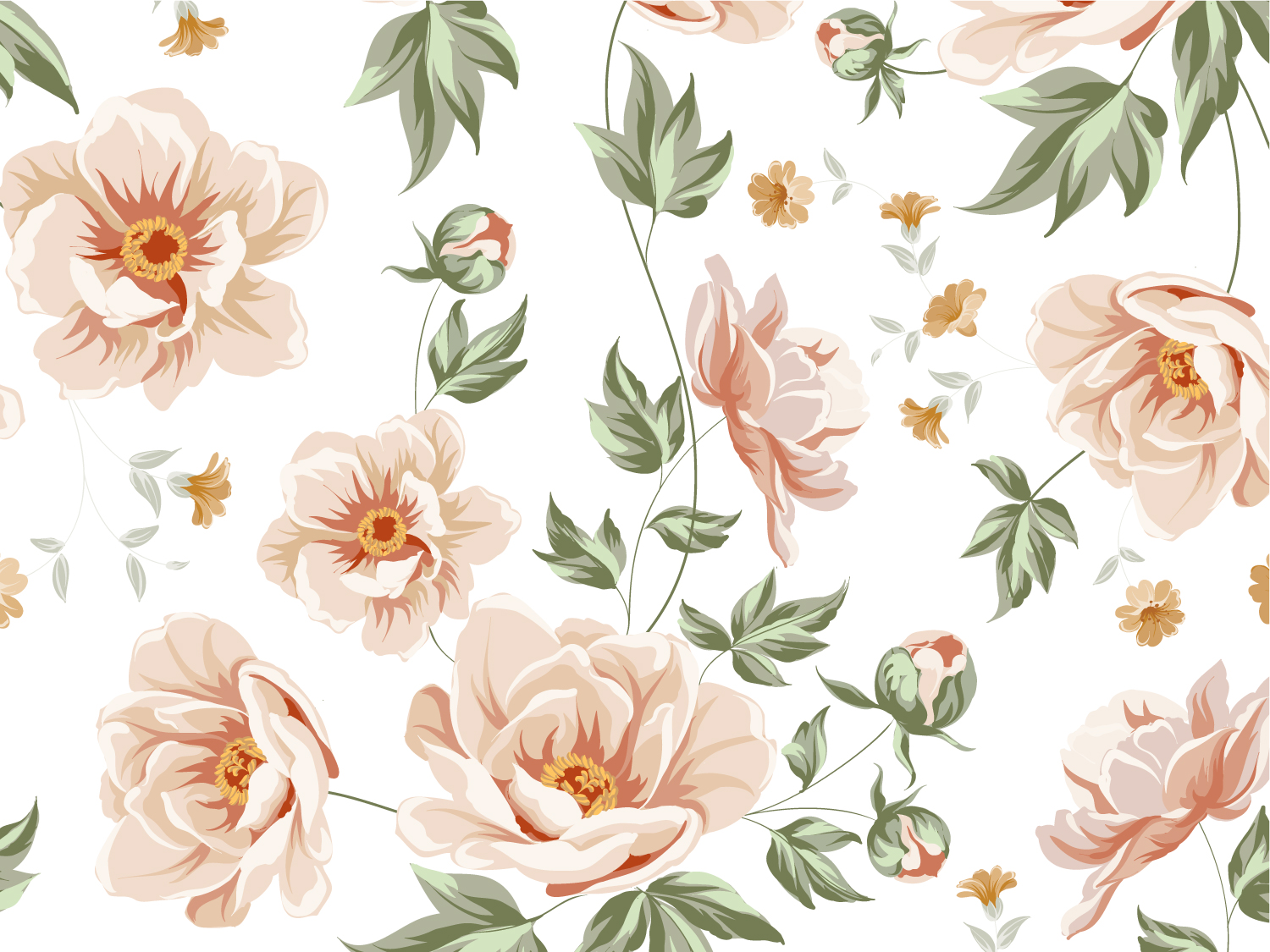 В человеке должно быть все прекрасно: и лицо, и одежда, и душа, и мысли А.П.Чехов